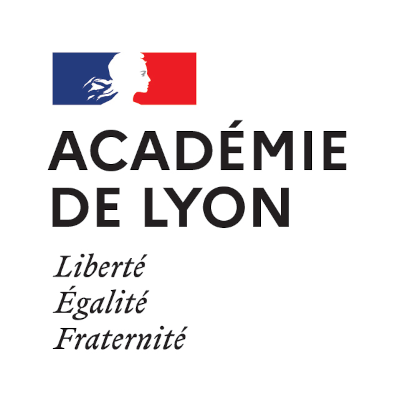 3
2
1
Analyse des sujets O et outils
L’épreuve finale en classe de terminale
Enseigner et évaluer l’économie gestion dans les filières de la production
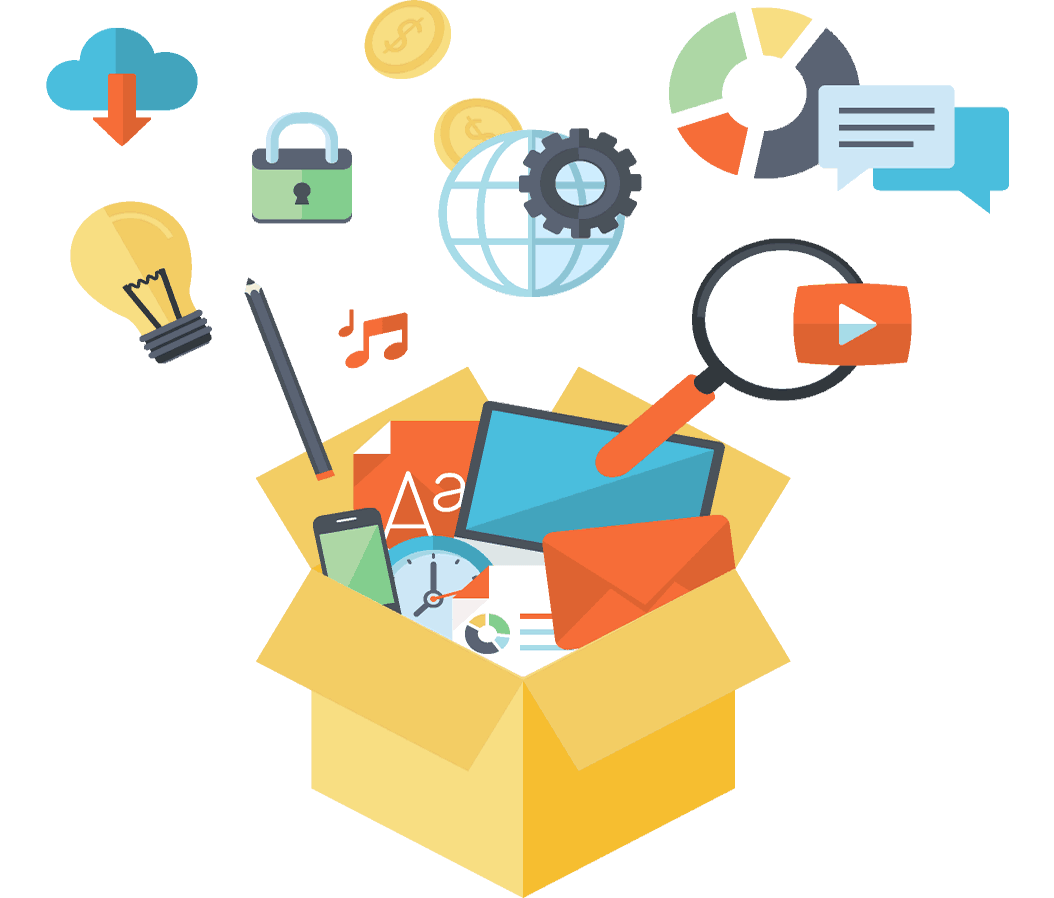 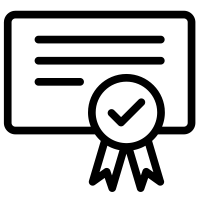 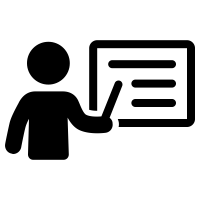 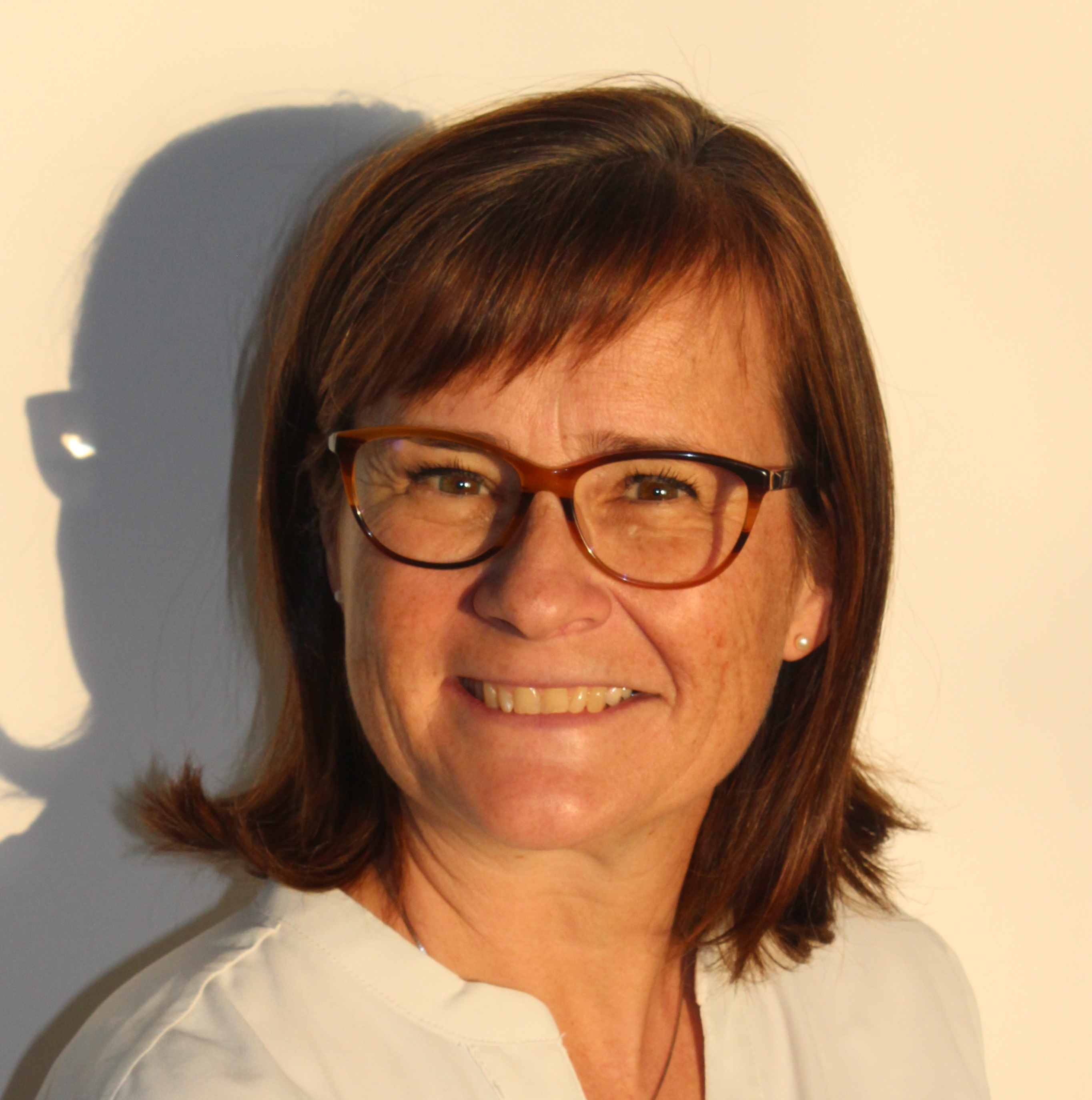 Myriam Mazoyer, 
Inspectrice de l’éducation nationale en économie gestion
Février 2022
3
2
1
Outils pour les sujets 0
Enseigner l’économie gestion dans les filières de la production
L’épreuve finale en classe de terminale
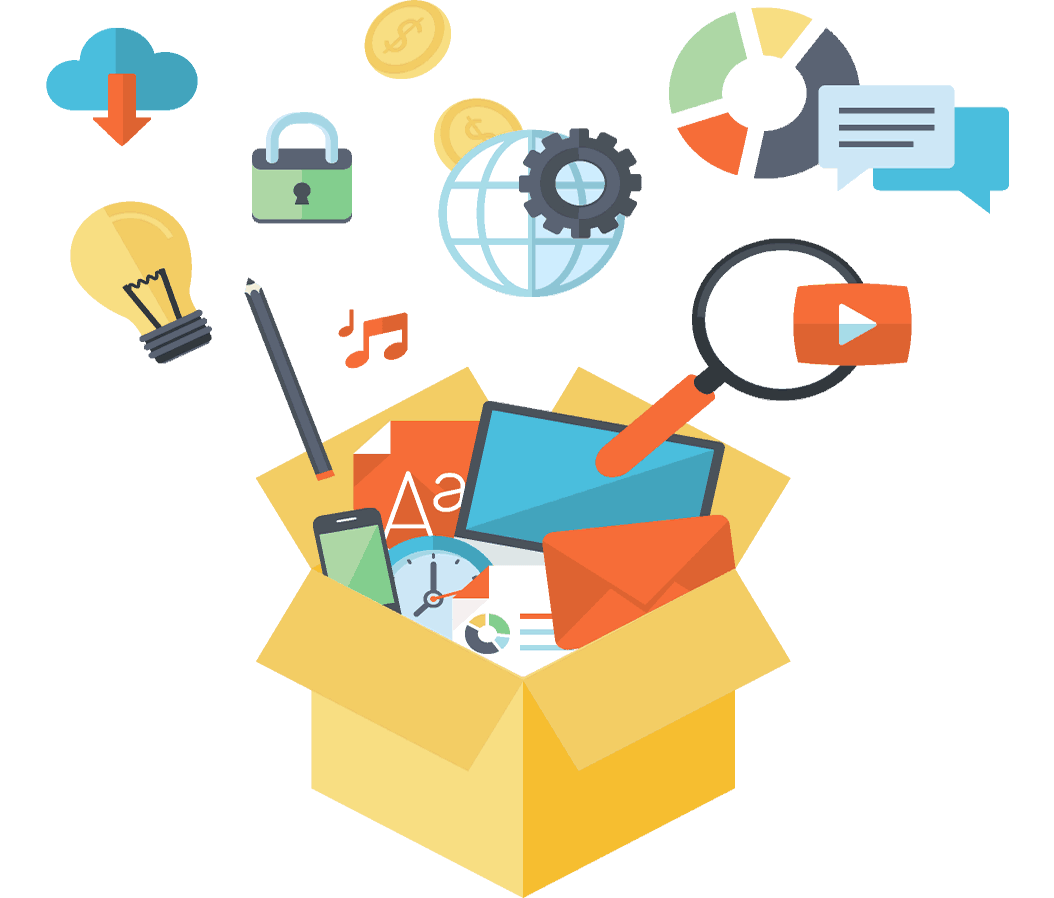 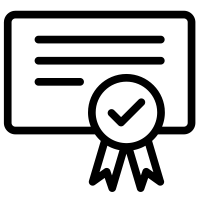 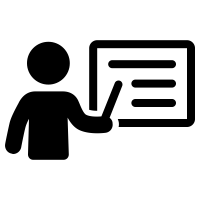 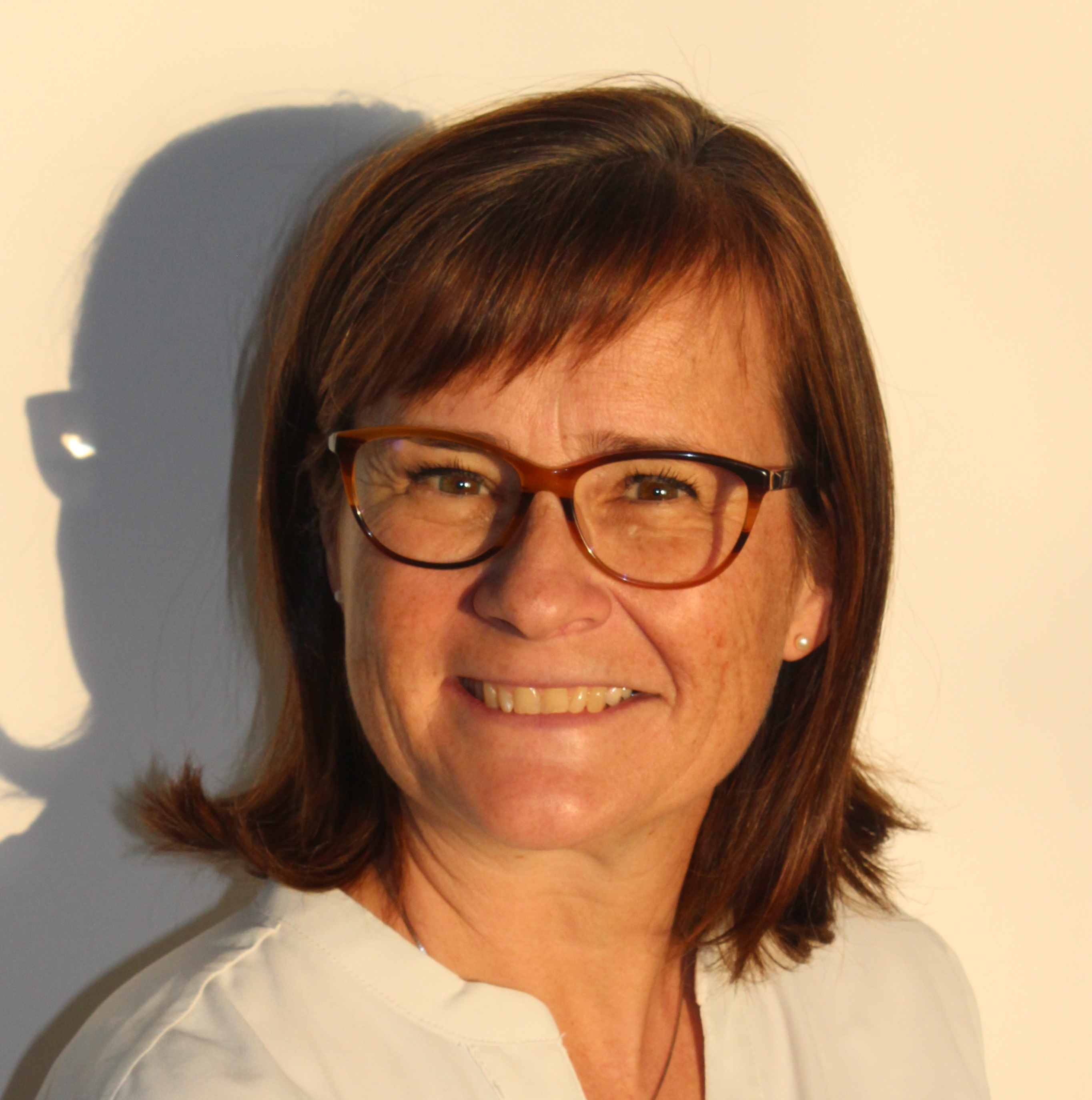 Myriam Mazoyer, 
Inspectrice de l’éducation nationale en économie gestion
Février 2022
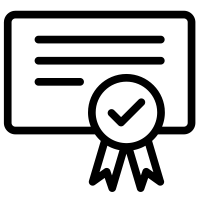 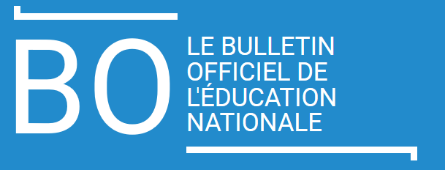 Annexe VI du
BO du 5/07/2020
épreuve finale
L’objectif de l’épreuve
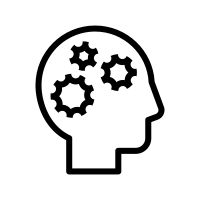 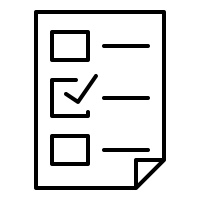 Compétences à vérifier
Critères d’évaluation
Comprendre et analyser une situation d’entreprise

Exploiter et analyser des documents économiques, juridiques ou de gestion

Justifier une réponse en sélectionnant le cas échéant des informations au sein d’un ou plusieurs documents

Rédiger une réponse structurée à une problématique donnée en mobilisant les savoirs associés et le vocabulaire
L’exploitation appropriée des documents économiques, juridiques et de gestion

La maîtrise du cadre économique, juridique, de la relation de travail dans une entreprise

La qualité de l’analyse et des arguments mis en avant

L’utilisation des vocabulaires appropriés face à une question posée
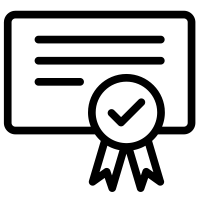 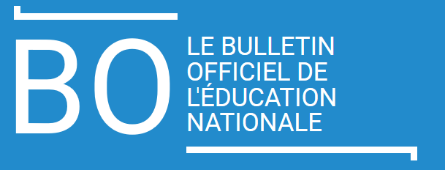 Annexe VI du
BO du 5/07/2020
épreuve finale
Les modalités de l’épreuve
FOND
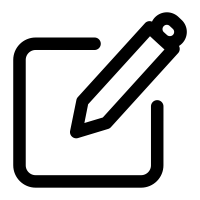 FORME
Deux parties indépendantes, pouvant inclure chacune des documents.
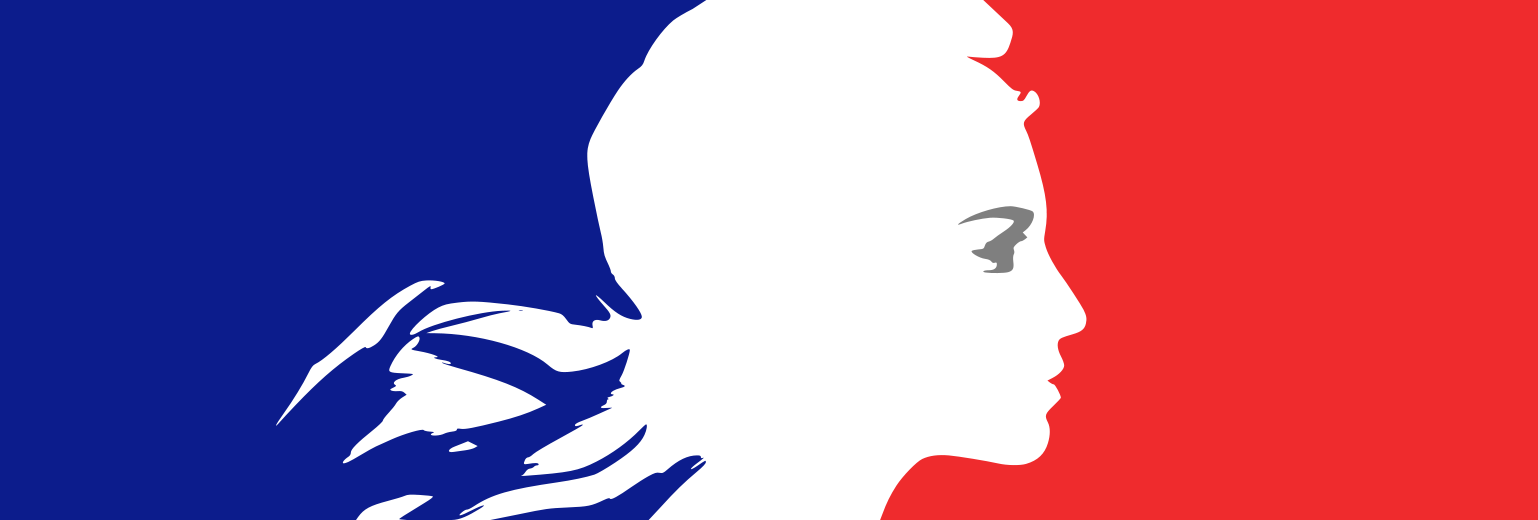 Épreuve écrite
Épreuve ponctuelle 
nationale
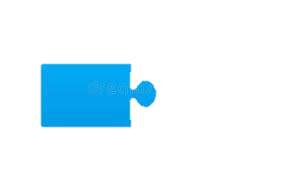 1ère 
PARTIE
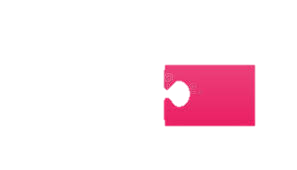 2ème 
PARTIE
Questionnement reposant sur une situation contextualisée
Réponse construite et argumentée à une question d’économie gestion
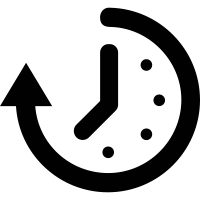 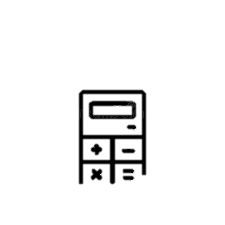 Durée : 2 heures
Coefficient 1
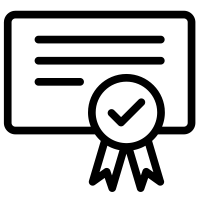 Structuration du sujet en 2 parties autour des 4 compétences
épreuve finale
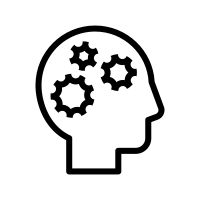 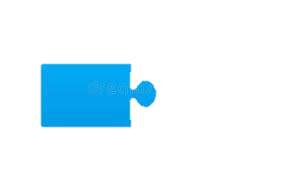 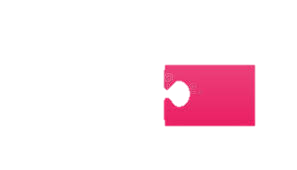 1ère 
PARTIE
2ème 
PARTIE
Questionnement reposant sur une situation contextualisée
Réponse construite et argumentée à une question d’économie-gestion
Compétence spécifique à la 1ère partie
exploiter et analyser des documents économiques, juridiques ou de gestion
justifier une réponse en sélectionnant le cas échéant des informations au sein d’un ou plusieurs documents
Compétence spécifique à la 2ème partie
comprendre et analyser une situation d’entreprise
rédiger une réponse structurée à une problématique donnée en mobilisant les savoirs associés et le vocabulaire
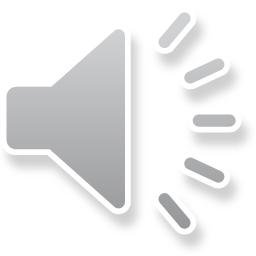 épreuve finale
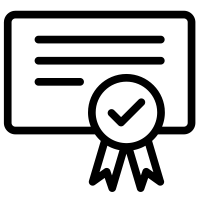 L’évaluation DE L’EXAMEN
Repères de graduation de la maîtrise des compétences 1/2
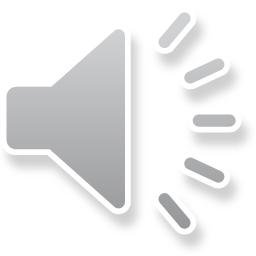 épreuve finale
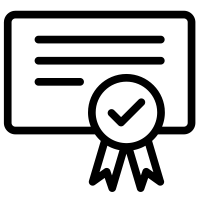 L’évaluation DE L’EXAMEN 2/2
Repères de graduation de la maîtrise des compétences 1/2
4- Rédiger…
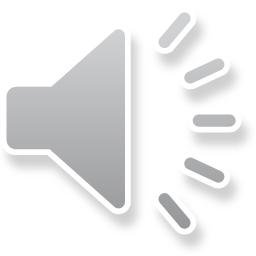 3
2
1
Outils pour les sujets 0
Enseigner l’économie gestion dans les filières de la production
L’épreuve finale en classe de terminale
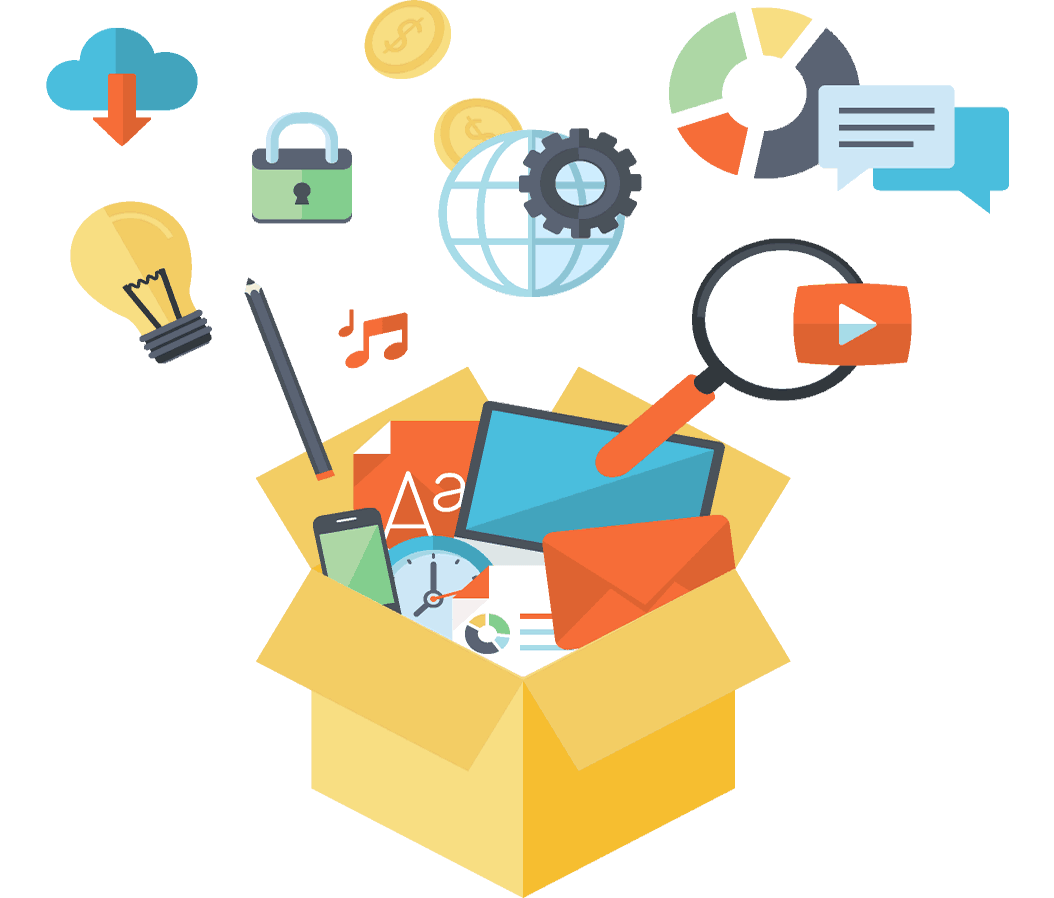 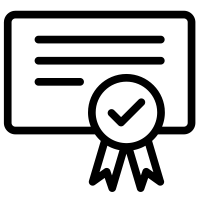 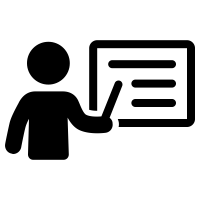 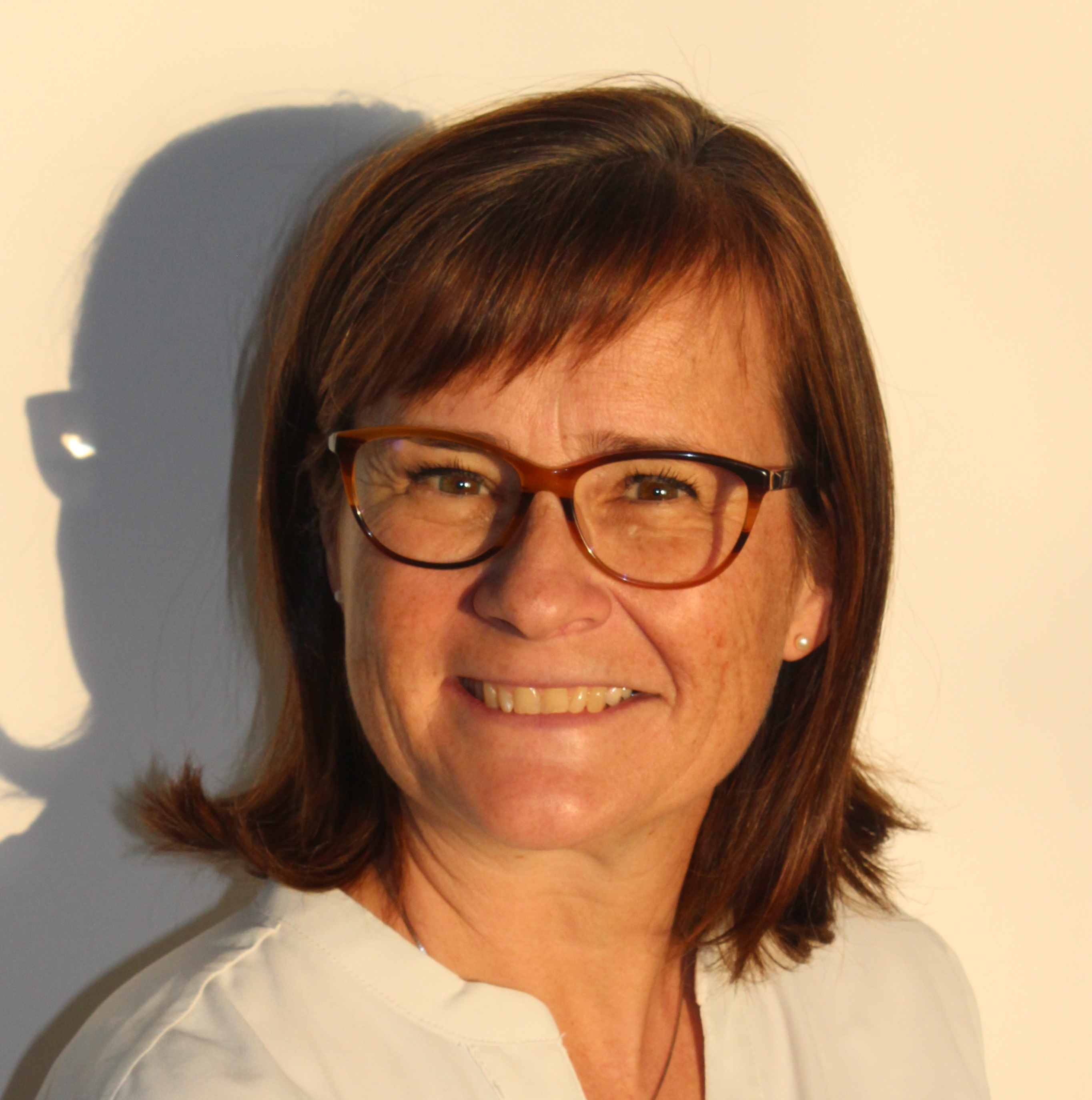 Myriam Mazoyer, 
Inspectrice de l’éducation nationale en économie gestion
Février 2022